Dear author, 
Please prepare your presentation according to this template (Widescreen 16:9)
Also read the NOTES (View/Notes Page) below each slide for further guidelines
You will have 20min for your presentation and 5min for questions – therefore aim for 20 - 25 slides as a general guideline
See you soon in Cape Town! 

< DELETE THIS BOX WHEN DONE >
[Speaker Notes: Keep this slide unchanged as SLIDE 1 of your presentation. DO NOT DELETE!
There is also an alternative SLIDE 1 under “Layout”.]
Name of Author(s)
Affiliation(s)
Contact details
Logo
[Speaker Notes: This is SLIDE 2 with the Title of the presentation and the details of the Author(s). 
You are welcome to add company logo(s) or change the banner image at the bottom of the slide.]
Slide heading  [slide with text]
Bullet 1
Bullet 1a
Bullet 1b
Bullet 1c
Bullet 2
Bullet 3
[Speaker Notes: Normal slide with heading and text.
Please do not reduce the size of the text any further.
You can also add images or graphs to the right on this slide]
Slide heading [slide with graph]
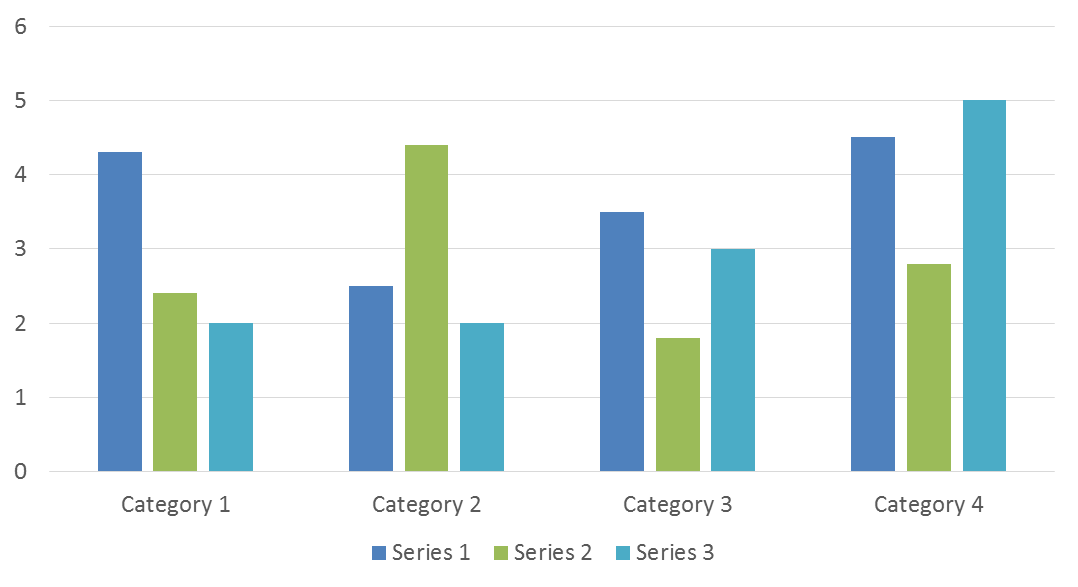 [Speaker Notes: Normal slide with title and a graph.
Ensure that axis titles and labels (numbers) are not too small.]
Conclusions/Recommendations
Line 1
Line 2
Line 3
Line 4
Line 5
Line 6
Line 7
Line 8
[Speaker Notes: Slide with Conclusions/Recommendations.]
[Speaker Notes: Closing slide showing Cape Town Waterfront.
There is also an alternative closing slide under “Layout” with a heavy haul train!]